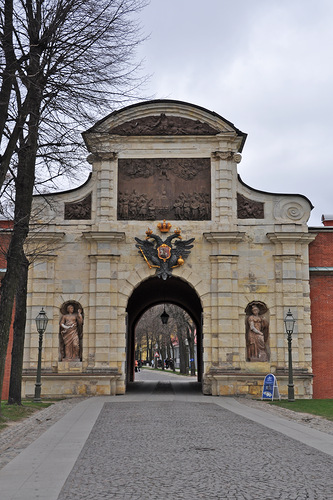 Петровские ворота
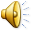 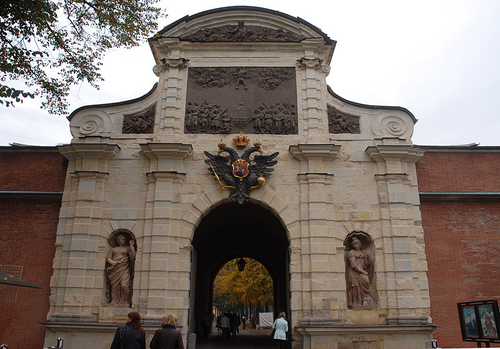 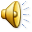 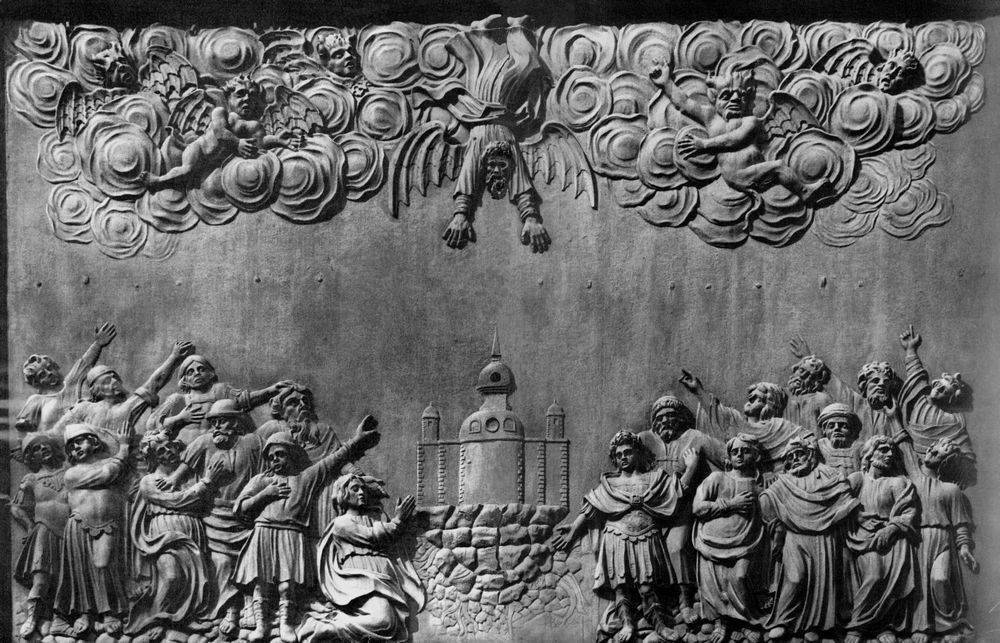 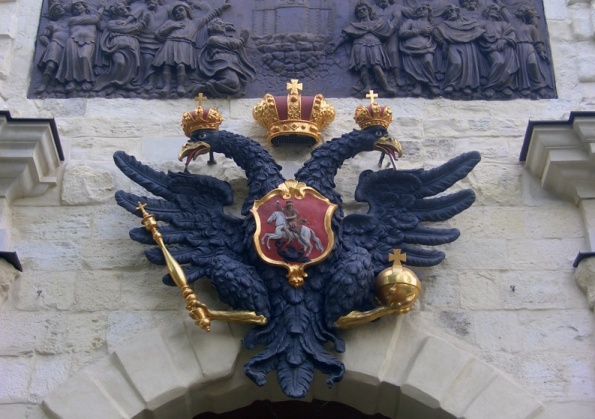 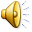 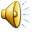 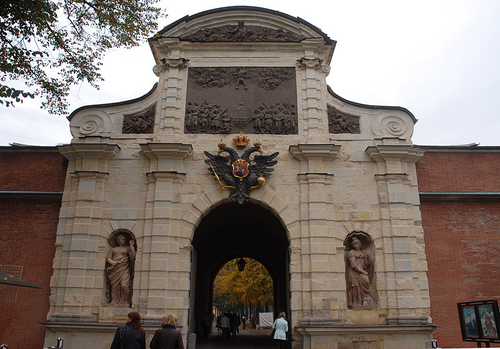 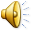 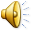 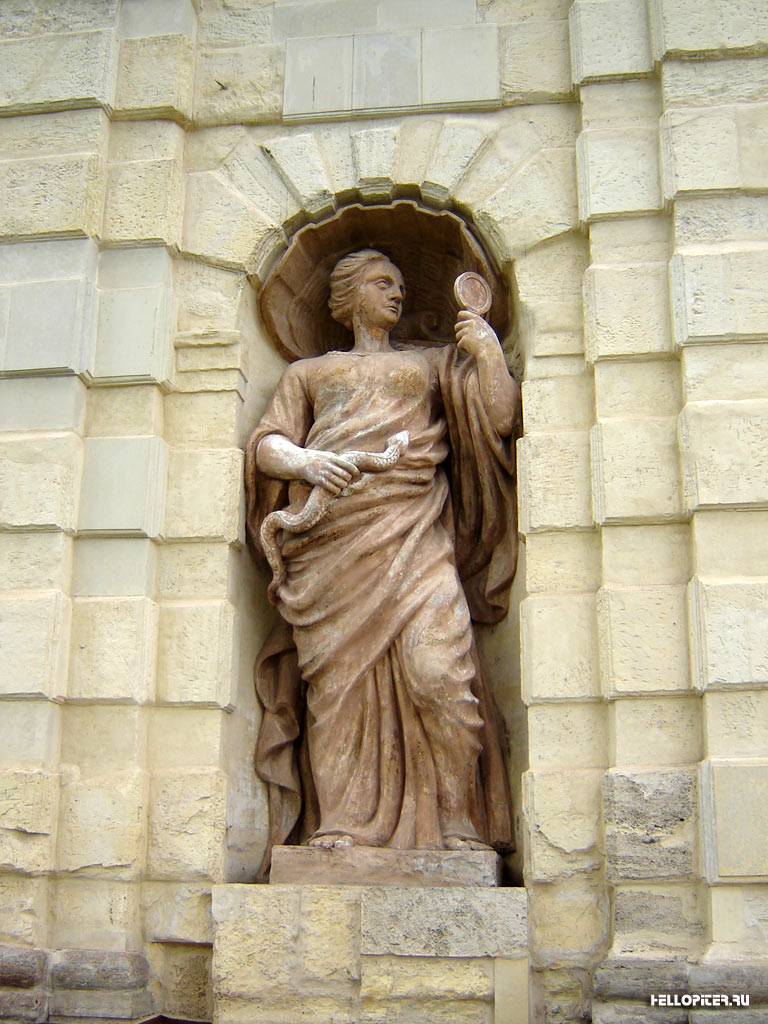 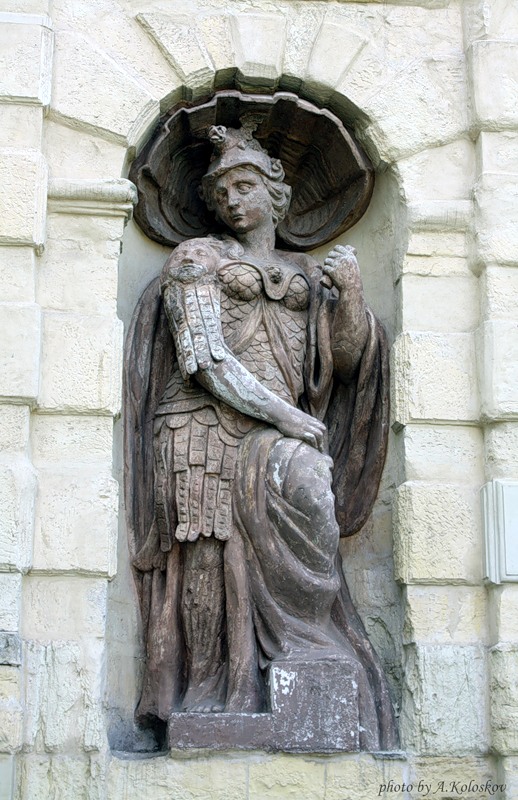 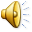 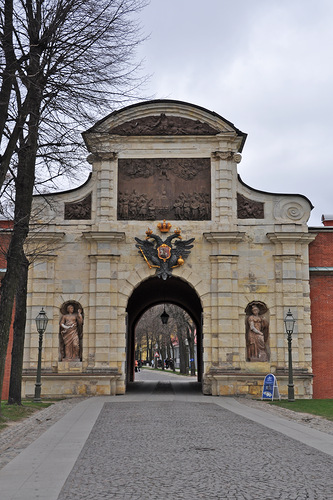 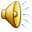